Figure 5. Examples of individual raw EEG recordings, together with group field-triggered-field averages and rose ...
Cereb Cortex, Volume 19, Issue 1, January 2009, Pages 24–40, https://doi.org/10.1093/cercor/bhn055
The content of this slide may be subject to copyright: please see the slide notes for details.
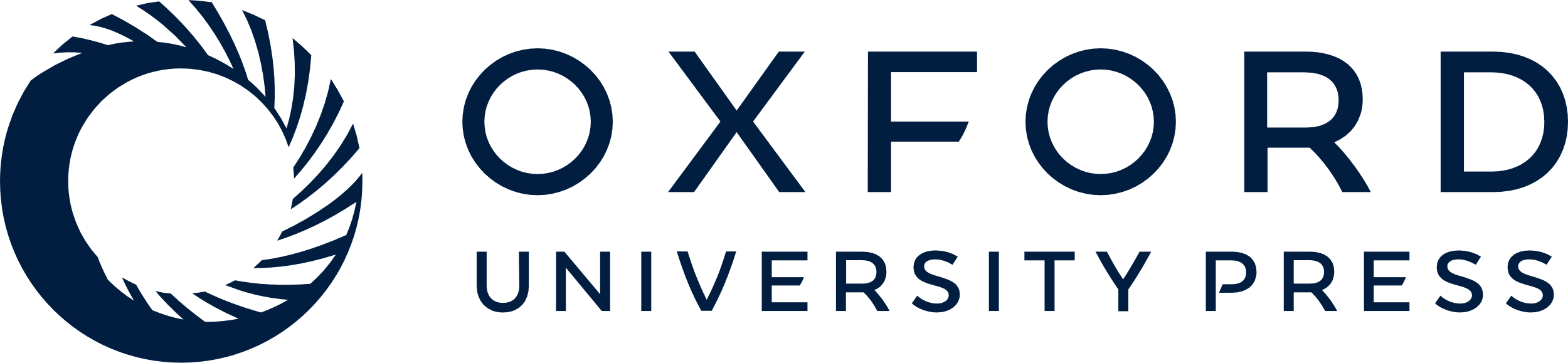 [Speaker Notes: Figure 5. Examples of individual raw EEG recordings, together with group field-triggered-field averages and rose diagrams showing cortical phase relative to DG. They are arranged rostro-caudally: (A) mPFC, (B) rrACC, (C) rACC, (D) cACC, (E) rRS, and (F) cRS. Each section of raw EEG contains 10 s of the record and was digitally filtered (1 Hz high pass). The top traces for each raw record are from CA1, middle traces are from DG and bottom traces are from the relevant midline cortex. Clear theta oscillations can be seen in the raw examples for all cortical recording sites. The field-triggered field averages were calculated between the cortical and DG recordings using DG theta troughs as triggers. A predominant sinusoidal waveform in the theta frequency range suggests cortical theta is closely coupled with hippocampal (DG) theta. The rose diagrams contain the number of cortical theta troughs (each annulus = 100 incidences) falling on particular phases of a DG theta cycle. The mean phase is represented as the black bar radiating from the center of the plot, with the actual value just outside the rose plot. Phase concentration coefficients (c) are displayed on the bottom right corner of each rose plots. Rayleigh's test of uniformity revealed the phase distribution of all cortical theta negative peaks were nonuniform within a DG theta cycle (P < 0.0001).


Unless provided in the caption above, the following copyright applies to the content of this slide: © The Author 2008. Published by Oxford University Press. All rights reserved. For permissions, please e-mail: journals.permissions@oxfordjournals.org]